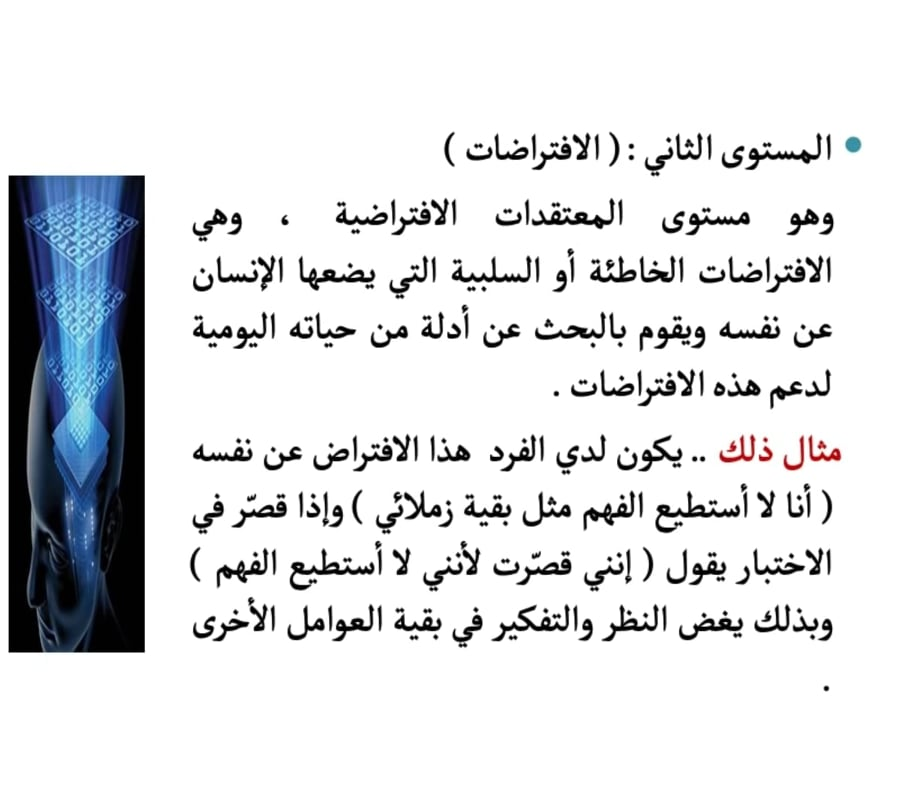 نماذج من الأفكار الخاطئة (الغير عقلانية)
اعتقاد الشخص انه يجب ان يكون محبوباً من كل فرد من افراد بيئته.
ان الشخص يجب ان يكون على درجة كبيرة من الكمال حتى يكون ذا قيمة.
يتصف بعض الناس بالشر والجبن بدرجة عالية لذلك يجب ان يوجه لهم العقاب
انه من السهل ان نتجنب بعض الصعوبات والمسؤوليات الشخصية بدلاً من مواجهتها.
هناك دائماً حلاً واحداً صحيحاً مثالياً لكل مشكلة وعلينا البحث عن هذا الحل.
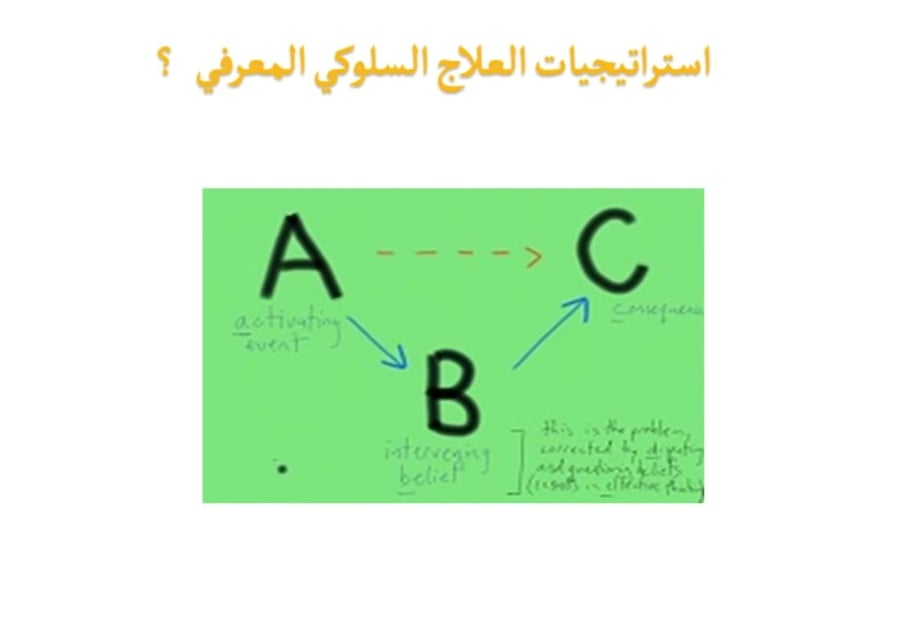 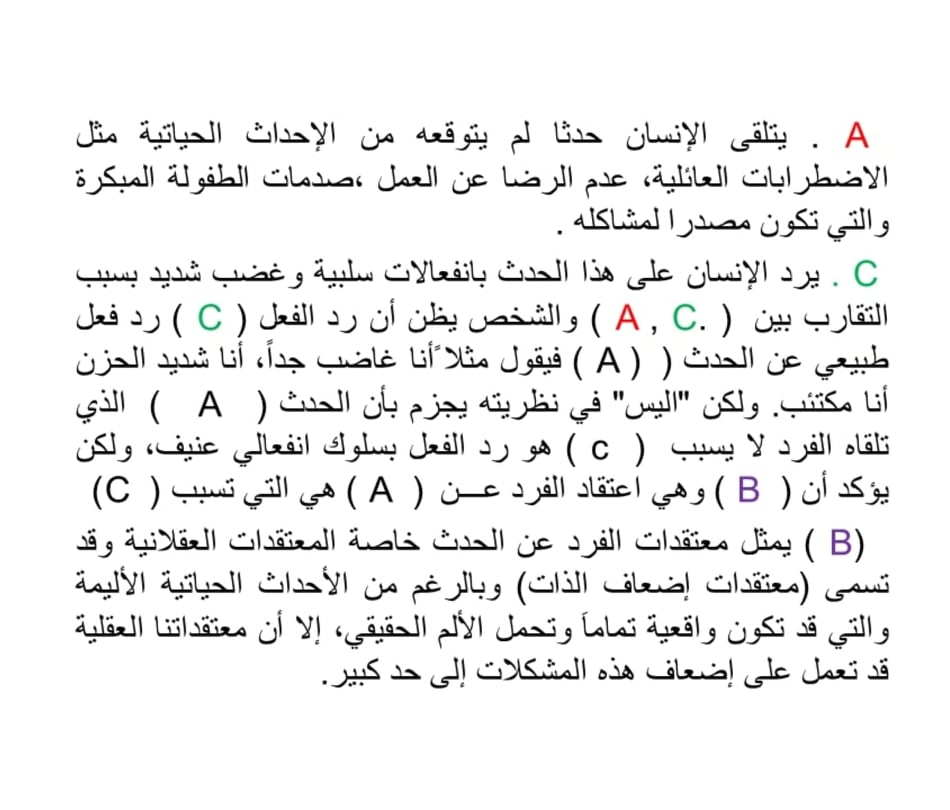 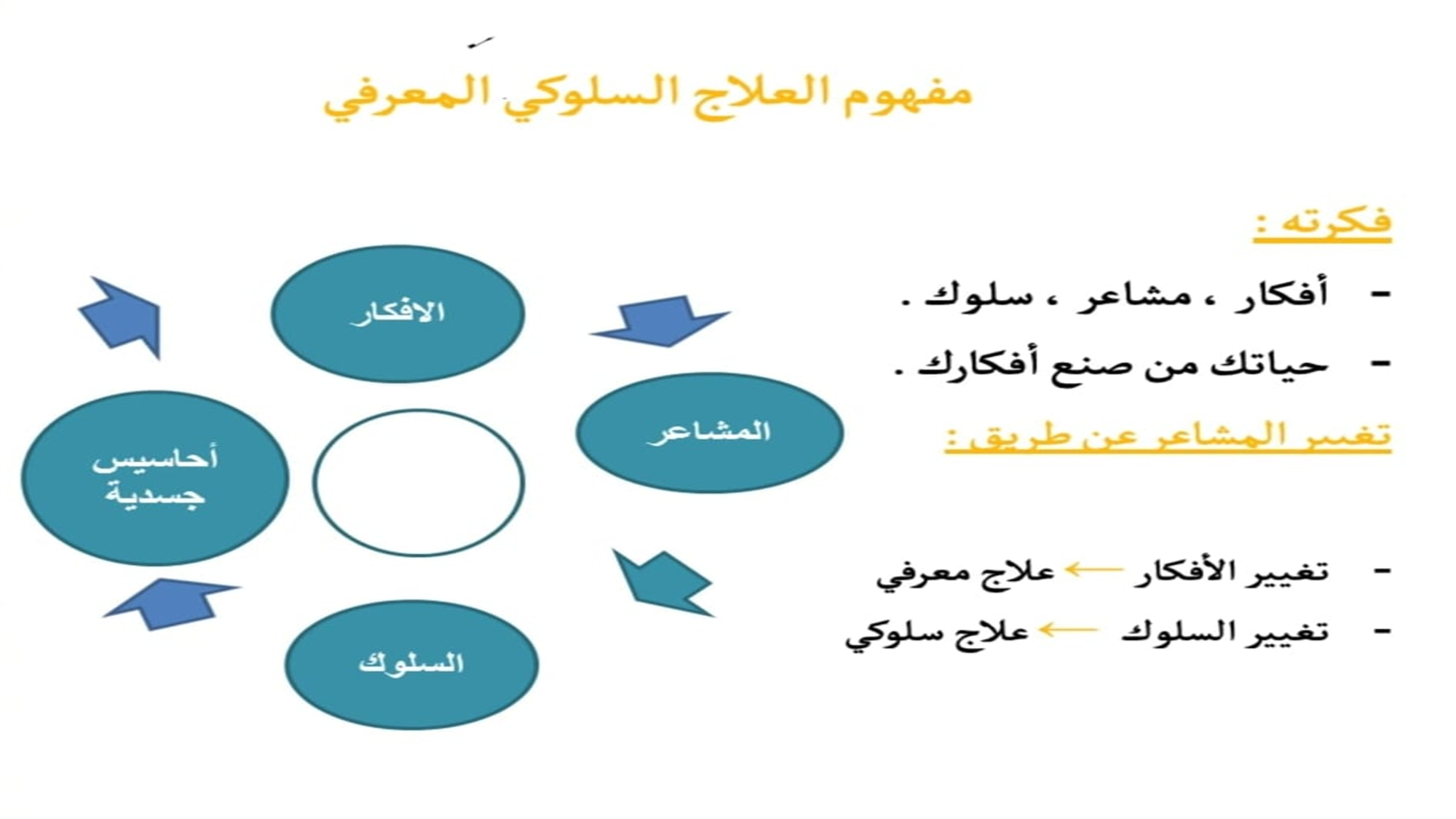 تدريبات وأمثلة
أمثلة
مثال (1) : (إعادة البناء المعرفي) علاج معرفي
- تلتقي بصديق لك في احد ممرات العمل ويتجاهلك تماماً.

مثال (2): (إعادة البناء السلوكي) علاج سلوكي- طالب يتلقى من استاذه دعوة لألقاء محاضرة لمجموعة من زملائه والطالب يرفض الدعوة بسبب الخجل.
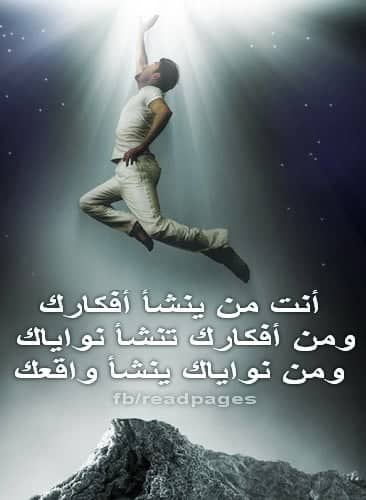 شكراً لحسن أصغائكمدمتم بحفظ الله ورعايته